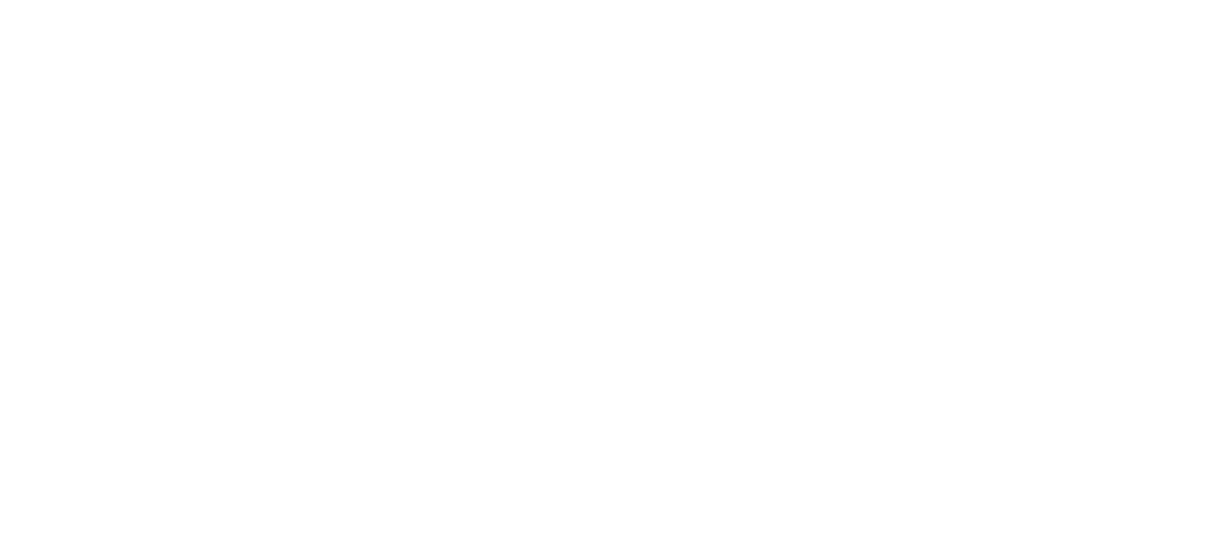 ПРОЕКТВЫПУСКНИК МГППУ:ФОКУС-ГРУППА
ЭТАПЫ РАБОТЫ
Регламент проведения фокус-группы
Подготовка вопросов
Текстовая расшифровка
Анализ состава фокус-группы
Сценарий проведения фокус-группы
Проведение фокус-группы
Подготовка отчета
СОСТАВ
Группа набиралась по результатам проведенного анкетирования. Основные критерии: обучение в МГППУ, работа по специальности, оценка своего профессионального пути как «успешного».
Модератор
Эркенова Ф.С., к.ф.н., начальник отдела по информационной политике и связям с общественностью МГППУ.
Участник 4
В 2015 году закончил факультет «Социальная психология». в 2017 году закончил магистратуру международной кафедры ЮНЕСКО «Культурно-историческая психология детства».
Участник 1
В 2016 году закончил программу магистратуры «Организация работы с молодежью» с отличием. В настоящее время продолжает обучение в аспирантуре.
Участник 2
Закончил бакалавриат факультета «Социальная коммуникация» МГППУ в 2013 году, организатор работы с молодежью.
Участник 3
Закончила в 2014 году специалитет МГППУ на факультете «Клиническая и специальная психология».
Участник 6
Закончил МГППУ в 2012 году. Факультет «Социальная психология», кафедра управления. Поступил в магистратуру, но из-за работы не закончил и не защитился.
Участник 5
Закончила МГППУ в 2012 году - второе высшее образование, факультет «Психология образования». Закончила магистратуру - «Методическое обеспечение образовательного процесса» в 2018 году. Подала документы в аспирантуру.
Со-модератор
Шинкаренко Н.В., корреспондент отдела по информационной политике и связям с общественностью МГППУ.
Участник 7
Закончила МГППУ в 2009 году, факультет «Социальная психология», кафедра управление.
ЦЕЛЬ И ЗАДАЧИ
ЦЕЛЬ
ЗАДАЧИ – выявить:
получение данных для разработки предложений по оптимизации учебного, коммуникативного и организационного процесса в МГППУ, (в профориентационной, приемной деятельности), сопровождение выпускников в вопросах трудоустройства, а также выявление готовности к дальнейшему взаимодействию с МГППУ, заинтересованности в тех или иных образовательных продуктах, возможности участия в совместной, в том числе, научной деятельности
соотношения ожиданий от профессии, выбора вуза и реальности;
уровня удовлетворенности полученным образованием, достаточности или нехватки «базы знаний, умений и навыков», полученных респондентами в процессе обучения в МГППУ;
этапы развития профессиональной карьеры, в которых возник дефицит в «базе», и выбранные способы его компенсации;
уровня значимости программ повышения квалификации и профессиональной переподготовки, роль дополнительного образования в конкретном профессиональном треке.
уровня готовности к дальнейшему сотрудничеству с университетом.
ОБСУЖДАЕМЫЕ
ВОПРОСЫ
В блоках от одного (пятый блок) до шести вопросов.

Все вопросы являются равнозначными по важности, поэтому время на обсуждение каждого вопроса было распределено поровну.
Блок 5
«Продолжаем сотрудничество»
Блок 1 «Довузовская работа»
Блок 4
«Трудовая деятельность»
Блок 3
«Трудоустройство»
Блок 2 «Обучение»
ОСНОВНЫЕРЕЗУЛЬТАТЫ
Участники, поступавшие в МГППУ после школы, не имели четкого представления о профессии психолога и конкретном вузе, куда хотели бы поступить. 
Участники группы, начавшие обучение во взрослом возрасте, делали это осознанно, имея представление о будущей профессии, понимая, чем они планируют заниматься.
Группа показала высокий уровень удовлетворенности образованием и базы «знаний, умений и навыков», полученных в процессе обучения в МГППУ. 
К положительным аспектам обучения были отнесены: ППС, культура общения в университете, базы практики.
ОСНОВНЫЕ
РЕЗУЛЬТАТЫ
2
1
3
К дифицитарным компетенциям в трудовой деятельности после окончания вуза участники отнесли:
недостаток умения работать с законодательной базой
недостаточное владение английским языком
недостаток практического опыта
ОСНОВНЫЕ РЕЗУЛЬТАТЫ
Участники отметили важность:
наставничества, общения с выпускниками и старшекурсниками при выборе профессии, а также в процессе обучения в вузе
наличия прямого контакта между вузом и работодателем
довузовской подготовки для осознанного выбора профессии
Все участники выразили готовность к дальнейшему сотрудничеству с университетом.